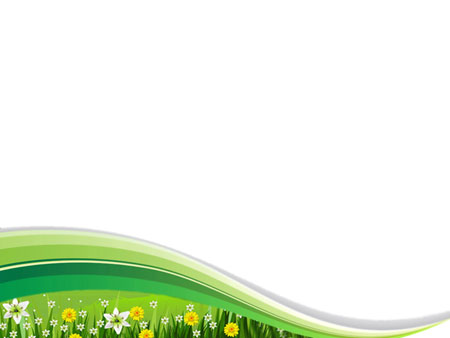 Технология Татьяны Дороновой      «Детский календарь»
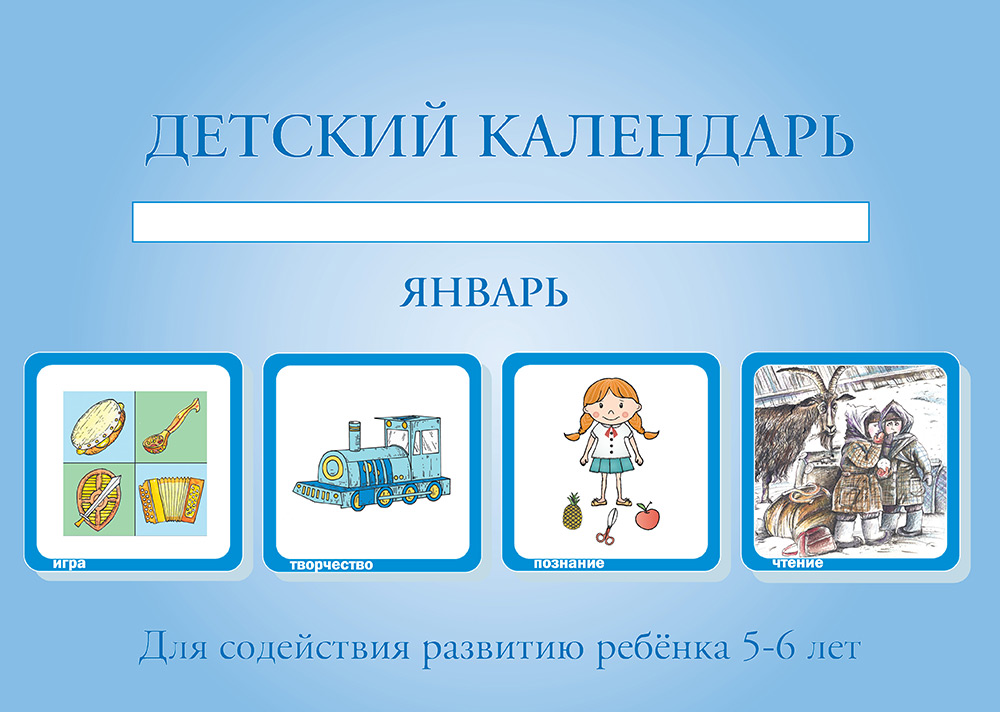 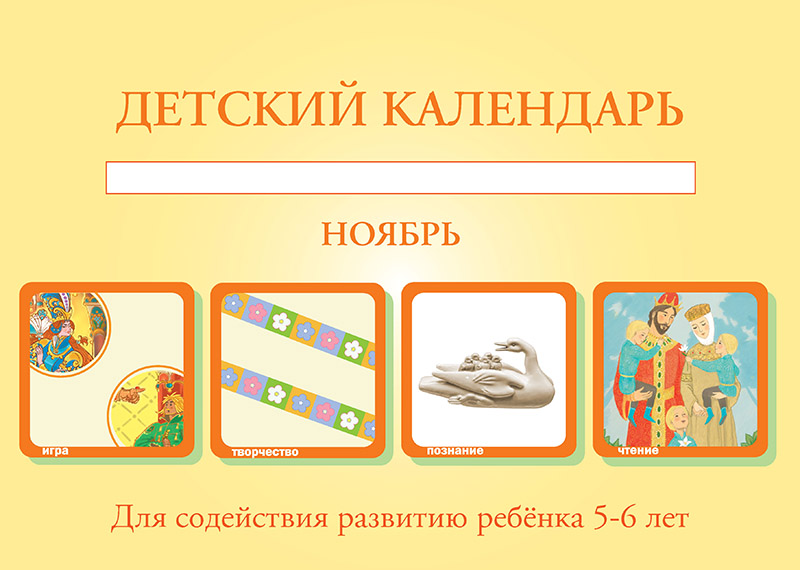 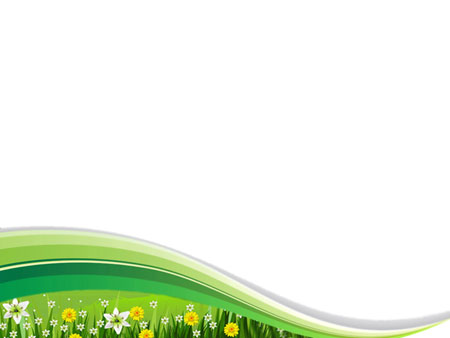 «Детский календарь» дидактический материал для развития личности ребёнка
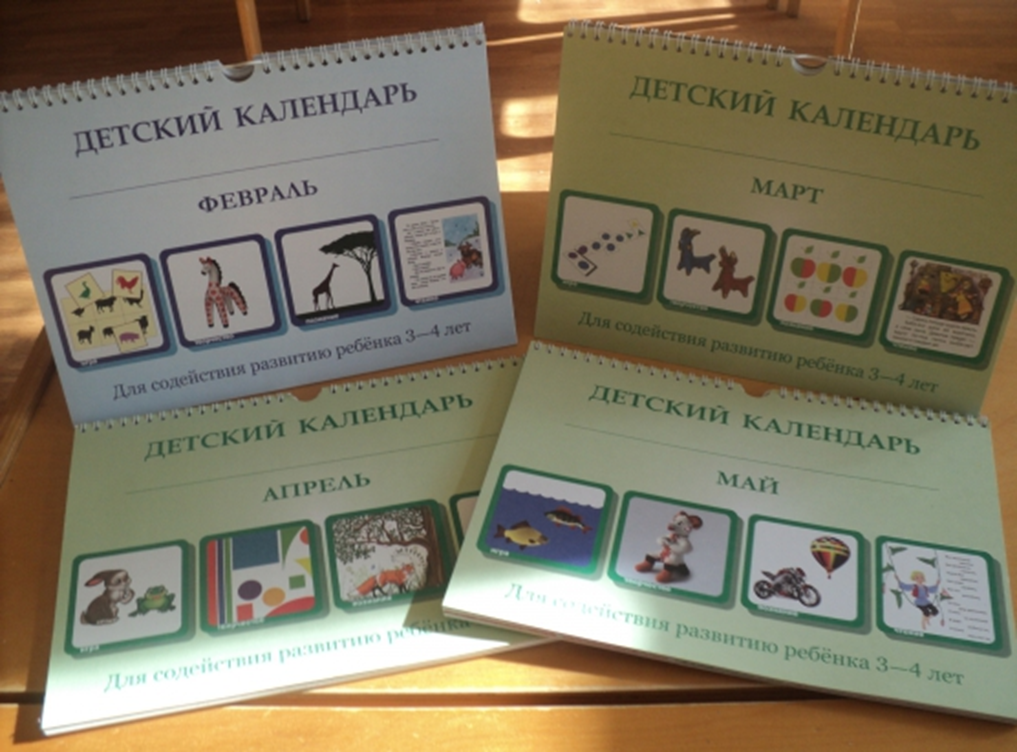 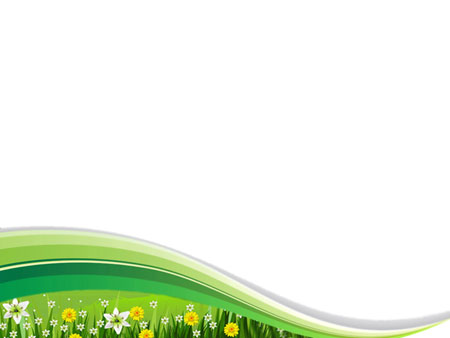 Основная цель комплекта
 «Детский календарь»
Создание единых подходов в воспитании и обучении детей, создание единого социокультурного образовательного пространства, в котором родители и воспитатели, взаимодействуя друг с другом, осуществляют развитие ребёнка с учётом возможностей семьи и детского сада
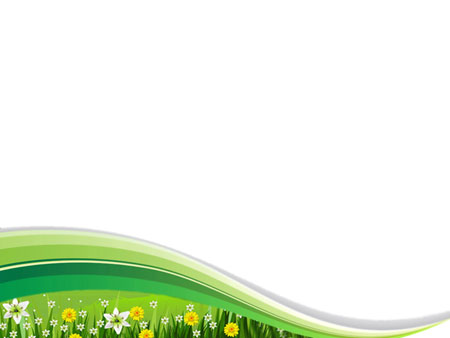 Особенности 
«Детского календаря»
Содержание календаря ориентировано на минимальные трудозатраты при его использовании. Среднее время занятий с ребёнком составляет 10-15 минут в день.

Использование «ДК» дополнительных материалов, кроме ножниц, клея, цветных карандашей или фломастеров.

Количество предлагаемых занятий (30 занятий в месяц) рассчитано на ежедневное использование, что содействует формированию привычки к систематическим занятиям.
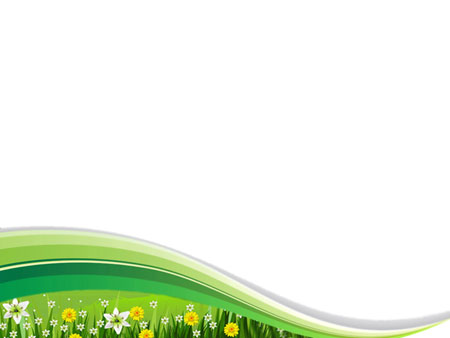 Структура комплекта 
«Детский календарь»
Познавательно-исследовательская деятельность-представлена с помощью картинок и иллюстраций. Картинки предлагаются ребёнку в определённой системе.
Сюжетная игра – представлена в виде бумажных игрушек, которые ребёнок делает с помощью взрослого.
Игра с правилами – представлена только в виде игр на удачу (лото, домино и др.)
Продуктивная деятельность – представлена в виде изготовления интересных поделок.
Художественная литература – в виде книжек-самоделок.
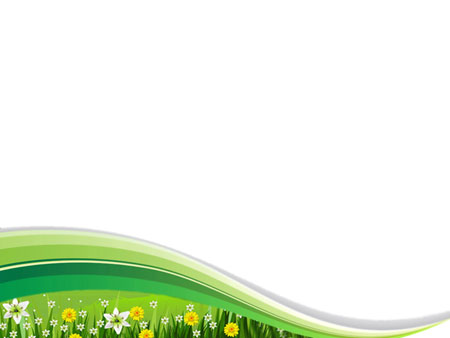 Использование календаря в работе
Непосредственная образовательная деятельность
Самостоятельная игровая деятельность детей
Деятельность в семье
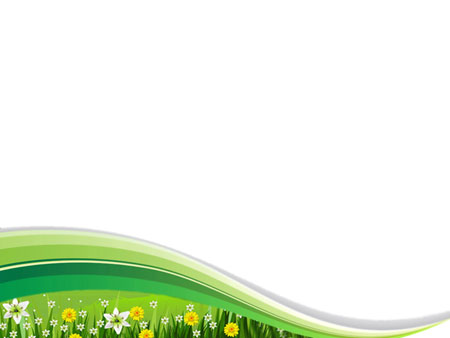 Роль «Детского календаря» в создании единого образовательного пространства
- обеспечить необходимую длительность и повторяемость упражнений;
- своевременно определять и преодолевать трудности, которые возникают у ребёнка;
- адекватно оценивать возможности ребёнка, его достижения и неудачи.
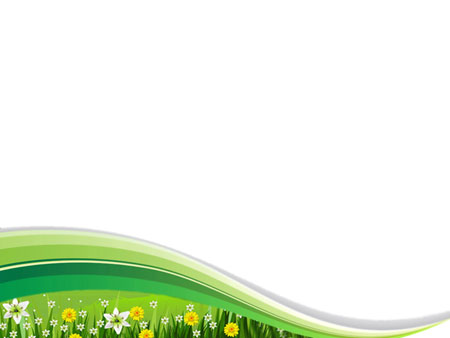 Формы работы
Познавательно-исследовательская деятельность
Опыты
Коллекционирование
Путешествие по карте
Путешествие по реке времени
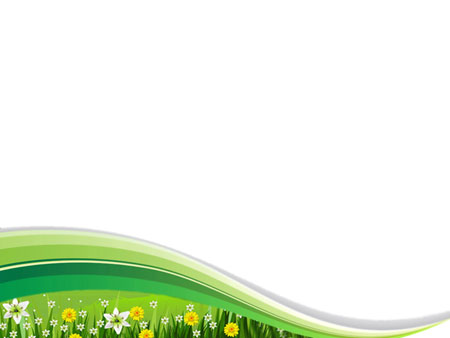 Формы работы
Продуктивная деятельность

Работа по образцу
Работа с незавершёнными продуктами
Работа с графическими схемами
Работа по словесному описанию цели-условия
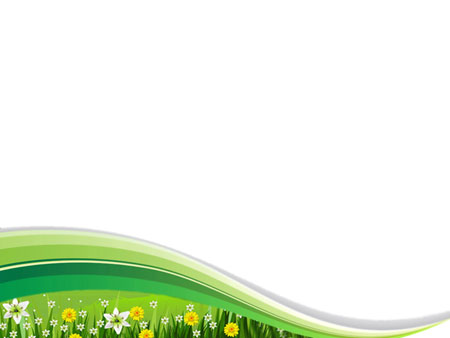 Формы работы
Игры с правилами

Игры на физическую компетенцию
Игры на удачу
Игры на умственную компетенцию
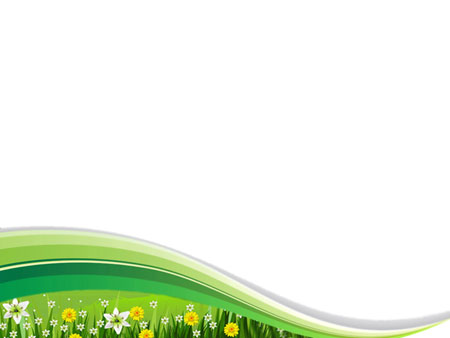 Формы работы
Художественная литература

Тексты для непродолжительного чтения
Тексты для продолжительного чтения
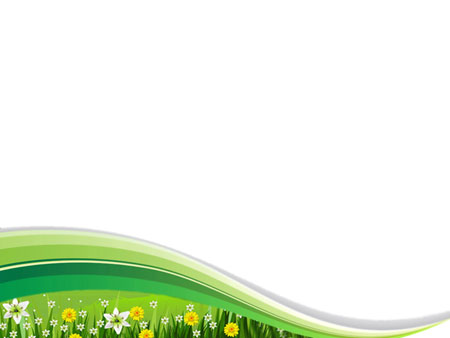 Содержание работы с календарём
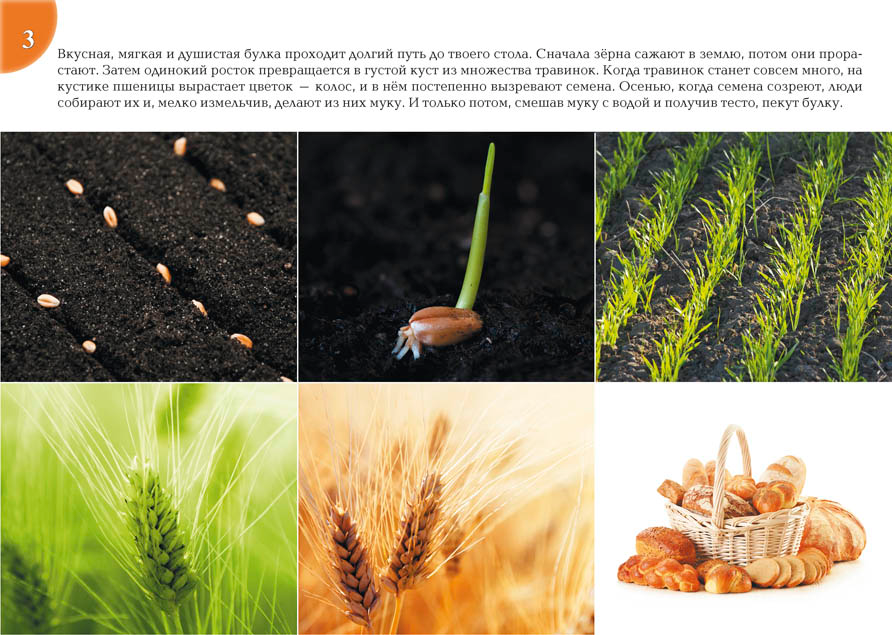 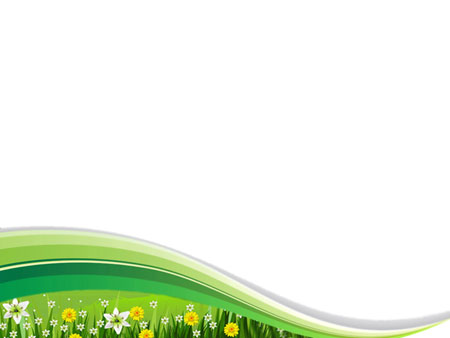 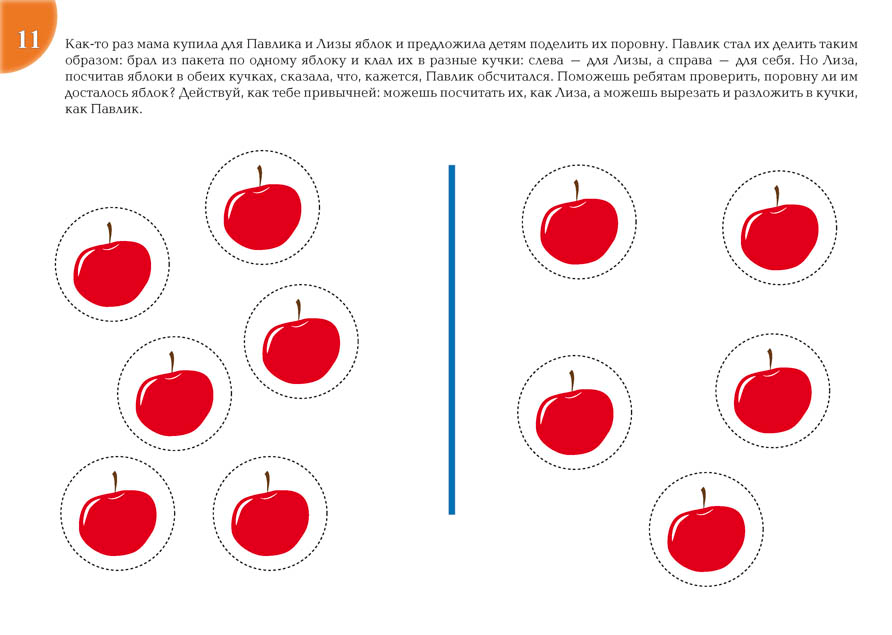 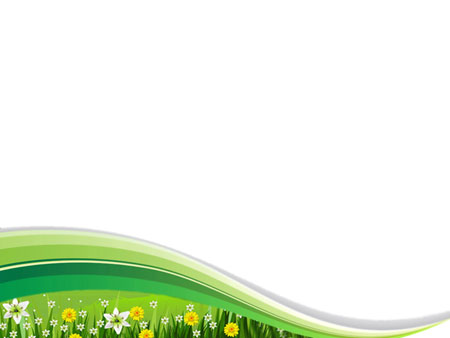 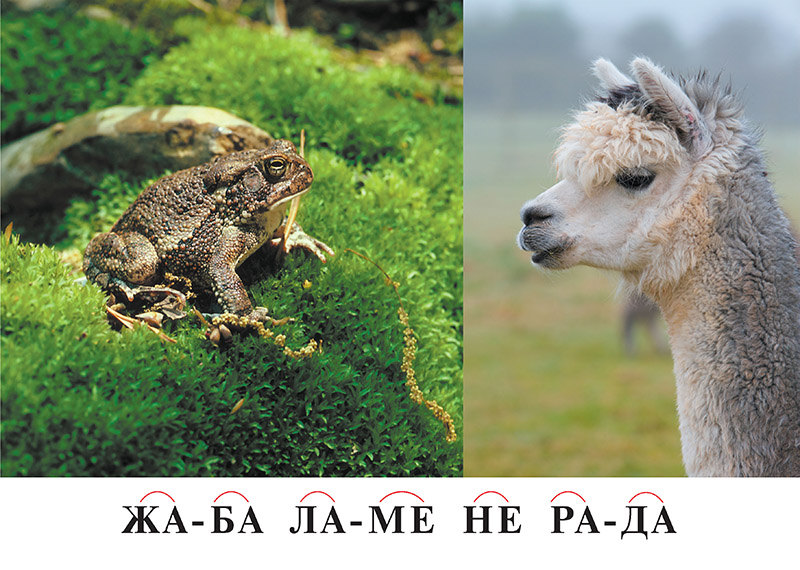 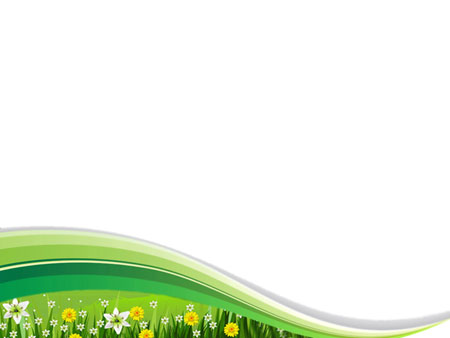 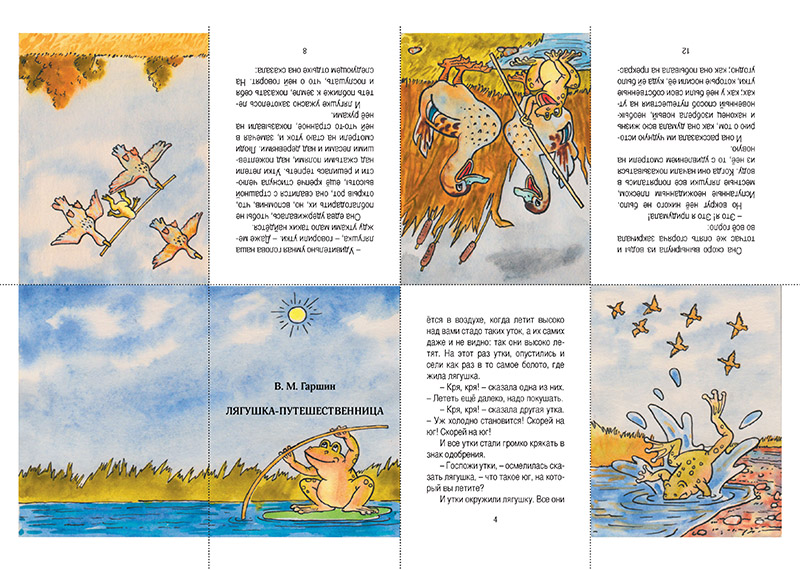 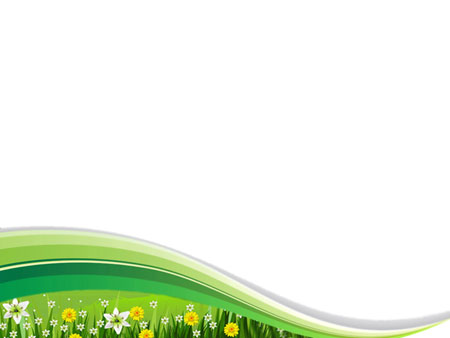 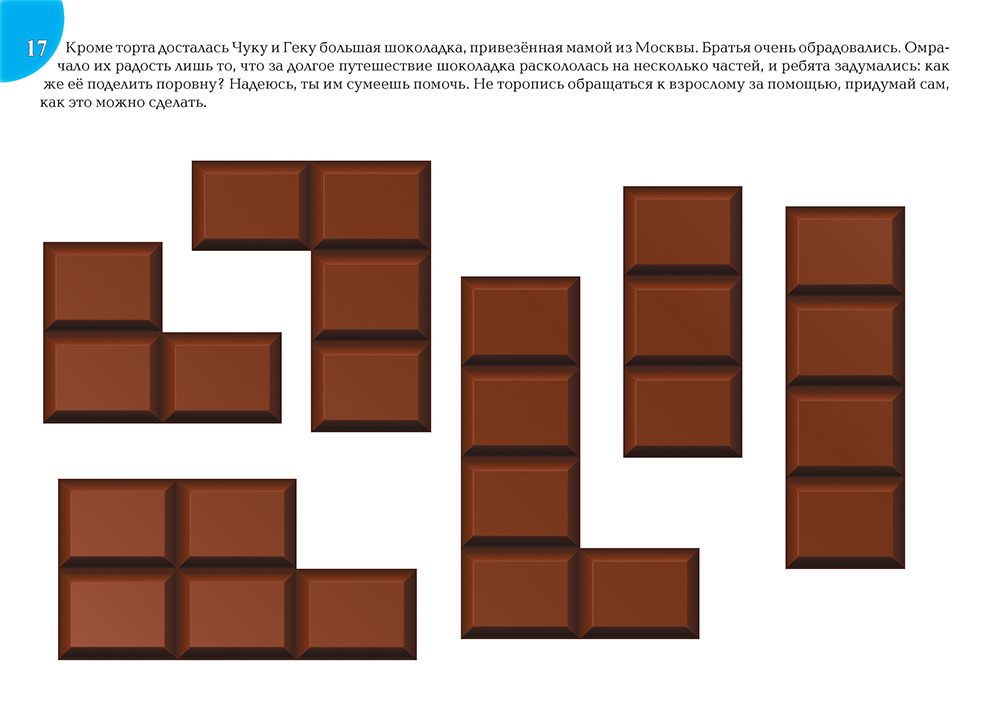 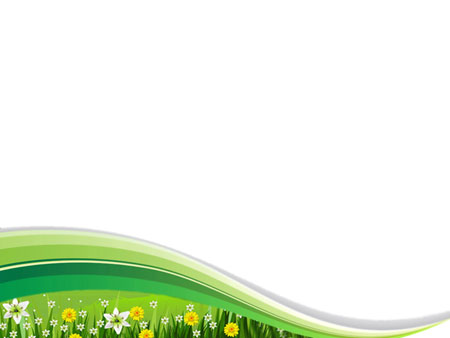 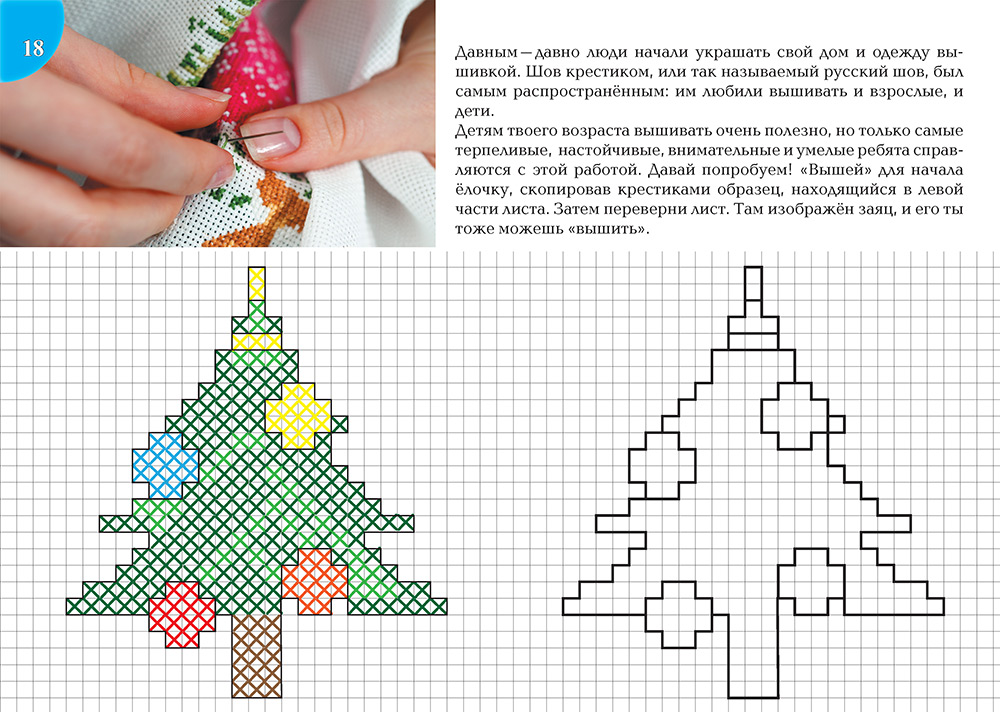 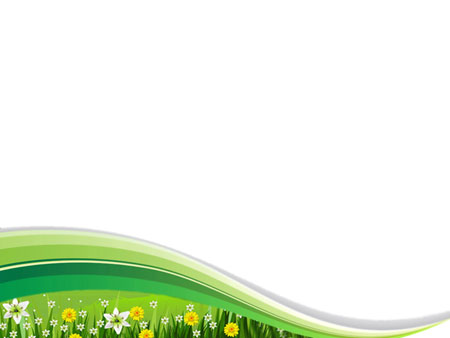 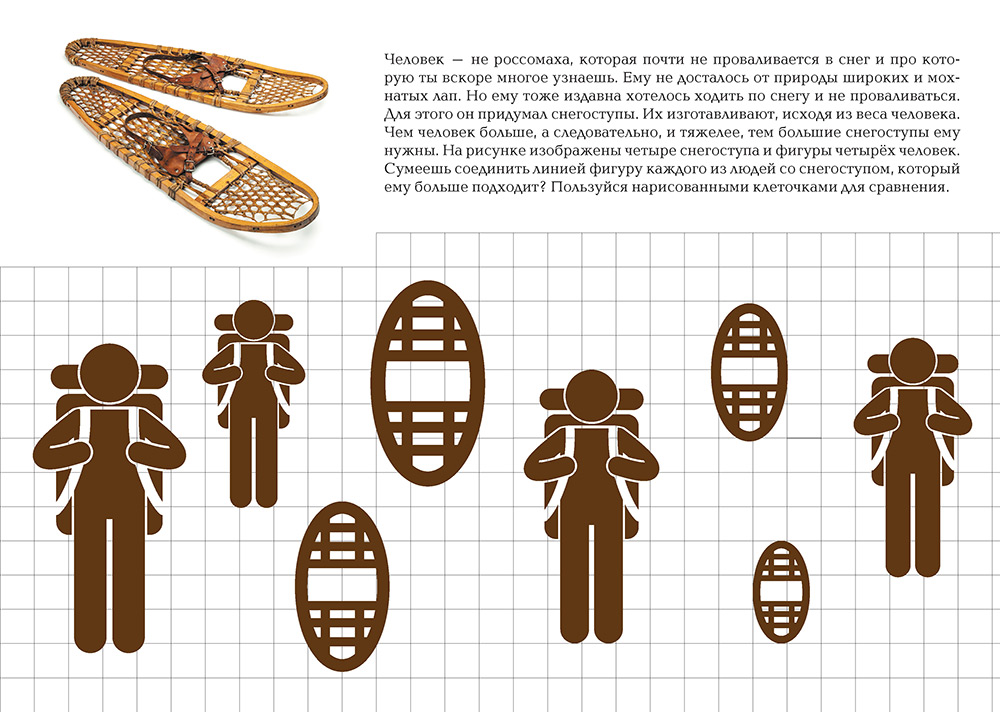 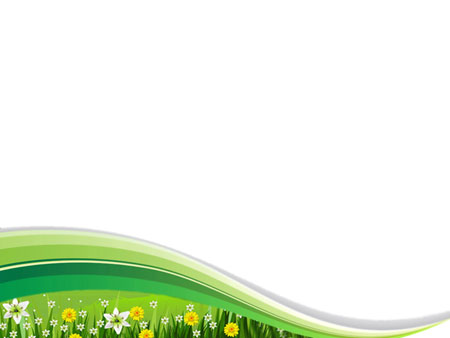 Спасибо за внимание   2015 года